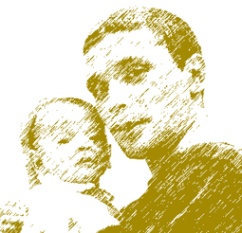 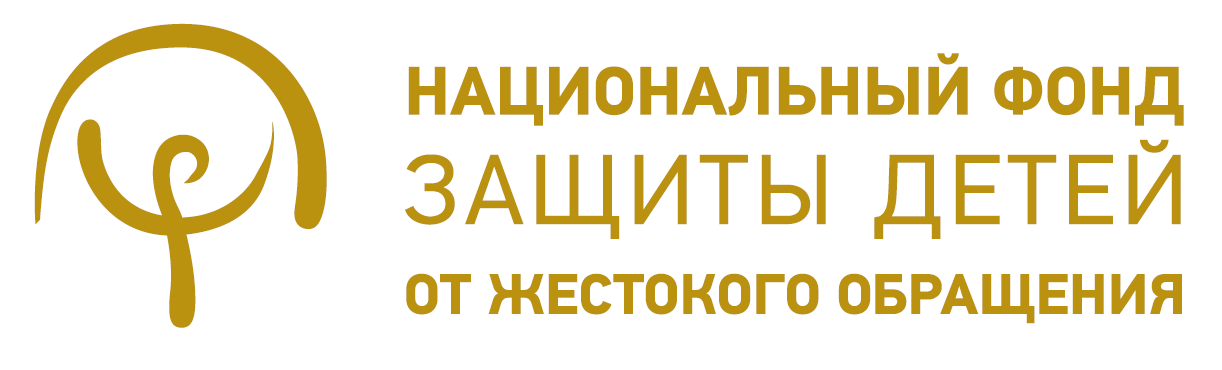 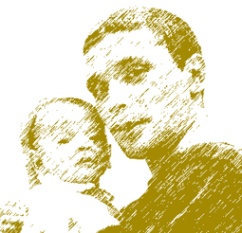 «Организация группы поддержки родителей, имеющих детей с ограниченными возможностями здоровья»
Профилактические услуги НКО по предупреждению
социального сиротства
Презентация подготовлена в рамках реализации программы «Социальный Навигатор НКО – 2 этап», поддержанной Министерством экономического развития Российской Федерации
Получатели услуги: дети, испытывающие трудности в социальной адаптации
Форма обслуживания: полустационарная
Вид услуги: социально-психологическая

Стандарт социальной услуги(согласно п.3. ст. 27 Федерального закона № 442-ФЗ от 28.12.2013«Об основах социального обслуживания граждан в Российской Федерации» )

Описание социальной услуги, в том числе ее объем: Услуга предназначена для родителей детей с ограниченными возможностями здоровья (ОВЗ), граждан, принявших на воспитание детей с ОВЗ, других членов семьи, обеспечивающих основной уход и воспитание детей с ОВЗ в семье. Проводится групповая работа с родителями под руководством психолога, направленная на преодоление психологических проблем, связанных с воспитанием ребенка с ОВЗ (чувство вины, стыда, страхи, ощущение одиночества и бессмысленности жизни), на получение поддержки от других семей и поиск ресурсов для удовлетворения фрустрированных потребностей получателей услуги, а также на нормализацию жизни семьи в целом. Услуга оказывается в форме группы, включающей от 7 до 15 семей. В оказании услуги принимают участие психолог (78,5 часов) и педагог (78,5 часов).
Сроки предоставления социальной услуги: услуга оказывается однократно в течение 12-15 занятий

В течение всего периода проводятся мероприятия по обеспечению качества услуги.

Подушевой норматив финансирования социальной услуги:
Рассчитывается, исходя из структуры расходов, приведенных в методических рекомендациях по оказанию услуги.
Показатели качества и оценка результатов предоставления социальной услуги:

 - Доля родителей, удовлетворенных услугой, отмечающих улучшение эмоционального состояния, составляет 95% от числа семей, получивших услугу
- Доля родителей, отмечающих улучшение эмоциональных отношений в семье и с ребенком, составляет 95% от числа семей, получивших услугу
- Доля родителей, овладевших навыками дифференциации и регуляции собственных чувств и эмоций, связанных с воспитанием ребенка, составляет 95% от числа семей, получивших услугу
- Доля родителей, расширивших поддерживающие социальные связи, составляет 80% от числа семей, получивших услугу
- Доля родителей, участвующих в родительских встречах после завершения занятий группы в течение 6 месяцев - 60% от числа семей, получивших услугу
Условия предоставления социальной услуги:
1. Услуга оказывается в условиях территориальной доступности к месту проживания получателей услуги (время для того, чтобы добраться до места проведения занятий, не превышает 30-ти минут).
2. Доля получателей услуги составляет не более 47% от общего количества детей, посещающих интегративную группу.

Иные необходимые для предоставления социальной услуги положения:
Согласно детализированному стандарту, доступному по адресу: http://www.sirotstvo.ru/files/5164/Stand_19.pdf

Документация:

 Форма «Журнал учета посещаемости занятий»

 Форма «Журнал учета рабочего времени специалистов»